LES MOYENS DE LA COMMUNICATION COMMERCIALE
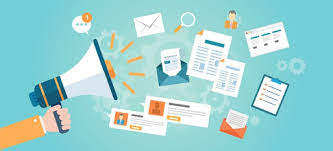 Présentation du module
BUT S2 2025 – Muriel ROUQUIER
PLAN DU MODULE
Cours magistraux

Introduction : généralités

PARTIE I : LA COMMUNICATION DIGITALE (Ch1)

PARTIE II : LE HORS MEDIA
Chap. 2 : Le Sponsoring et le mécénat, relations publiques
Chap. 3 : Le marketing direct
Chap. 4 : La Promotion des ventes
Chap. 5 : Les indicateurs de performance
 Les Relations publiques
Chap. 6 : La Promotion des ventes

PARTIE III. LES MEDIAS CLASSIQUES

Dernière séance : questions / révisions
Travaux dirigés

8 TD d’exploration de notions et études de cas

2 séances dédiées aux mises au point sur la SAE communication :
Liv 4 : veille concurrentielle (27/01)
Liv 5 : 5/05 (marketing alternatif)
EVALUATIONS
Une note de TD coef. 1 en binômes :  Relevé du travail régulier 

Un TD relevé coef 2 en équipes de SAE Com
	
Une note individuelle de contrôle commun coef. 3 : QCM